Software Engineeringand Architecture
Energy Efficiency
An important Quality Attribute
Motivation
Well… Large and important topic !


I will delimit myself to energy-efficiency

… or

Ala: Patient Inger’s blood-pressure is uploaded to server
Architecture A spends 3.1mJ; Architecture B spends 6.7mJ
We prefer architecture A, right?
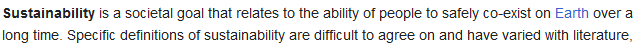 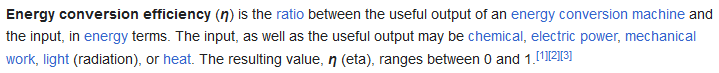 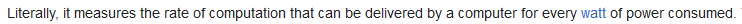 CS@AU
Henrik Bærbak Christensen
2
[Speaker Notes: Source: https://www.ibm.com/cloud/blog/green-computing]
Energy and Power
We are basically interested in energy
Energy = Amount of work
Energy is measured in Joule (SI unit)
1J work is done when a force of 1 newtondisplaces a mass 1 meter
Newton = force accelerating 1kg by 1m/s^2
Power is measured in Watt 
Power = energy / second; 1 W = 1 J/s
Or…
1 Joule is 1 W in 1 second = 1 Ws
1 KWh = 3.6 MJ
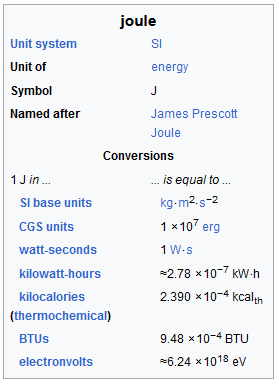 100g Hellmann’s Mayonnaise contains 2,965,000 J.About 35 min sweaty bicycling…
CS@AU
Henrik Bærbak Christensen
3
Motivating Example
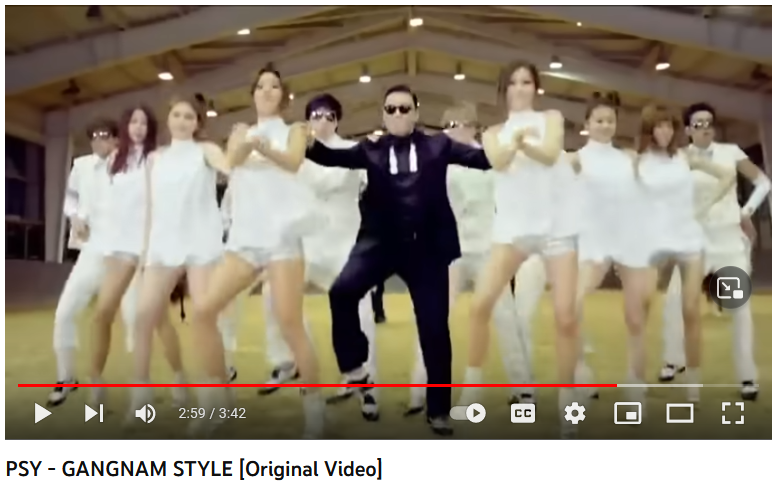 Gangnam Style
Was shown 1.7 x 10^9 timesthe first year
Energy to stream once is0.19kWh
Total: 312 GWh

Danish average house (“parcelhus”) yearly electricity consumption
4.4 – 5.0 MWh
~ 70.000 Danish houses
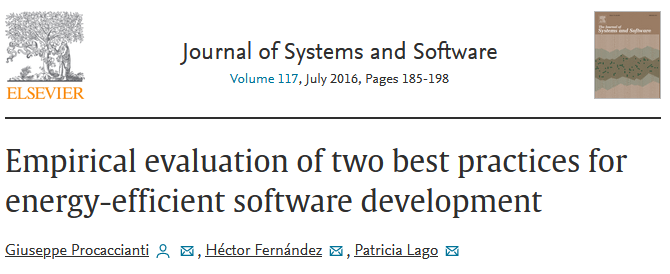 Morale: None…But it is a bit thought provoking…
CS@AU
Henrik Bærbak Christensen
4
[Speaker Notes: Source: https://www.sciencedirect.com/science/article/abs/pii/S0164121216000777;
 https://www.ok.dk/privat/hjaelp/el/elforbrug/hvad-er-et-typisk-aarsforbrug-af-el]
Energy = Work Done
Hardware spends energy, because our Software wants work to be done.
Koomey’s Law
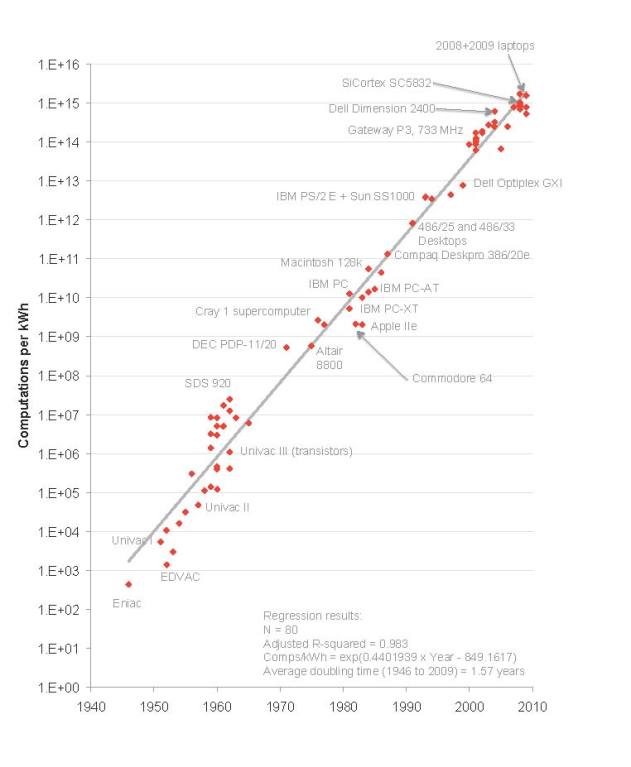 Hardware consumes energy
But is improving all the time!
They are the good guys!






Intel 12th Gen CPU
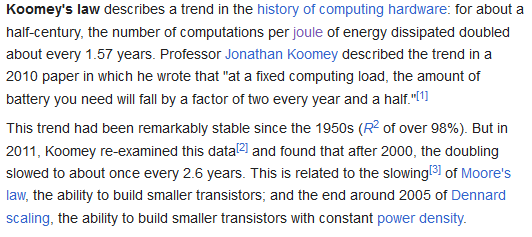 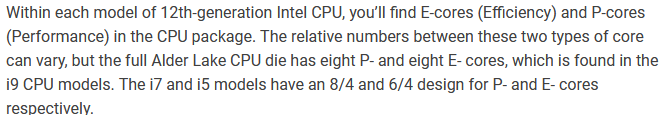 CS@AU
Henrik Bærbak Christensen
6
[Speaker Notes: https://en.wikipedia.org/wiki/Koomey%27s_law]
Wirth’s Law
Unfortunately, we as developers and architects are terrible at writing software or writing too much 
We are the bad guys!

Example:
For my students I like an easy, but small, linux desktop: Lubuntu
First used in 2016, easily ran in a 2GB RAM VM 

Last 22.04 version, has issues running in a 4GB RAM VM 

And – In the old days
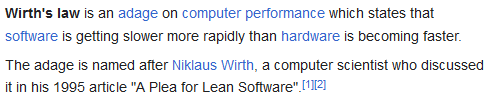 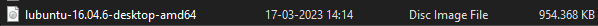 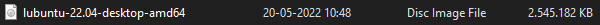 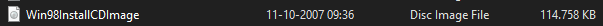 CS@AU
Henrik Bærbak Christensen
7
[Speaker Notes: https://en.wikipedia.org/wiki/Wirth's_law]
What is using Power?
Note
CPU drives muchelse
Heat/fan/cooling

Note
SSD+DRAMis ‘cheap’power wise…
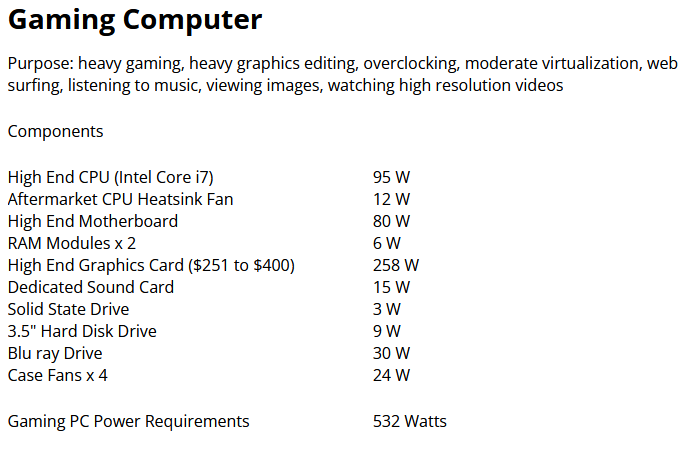 ~ 210W
~ 18W
Out-of-box: Network
Devices: Screen, GPS, sensors…
CS@AU
Henrik Bærbak Christensen
8
[Speaker Notes: https://www.buildcomputers.net/pc-power-requirements.html]
What is using Power?
Note
CPU drives muchelse
Heat/fan/cooling

Note
SSD+DRAMis ‘cheap’power wise…
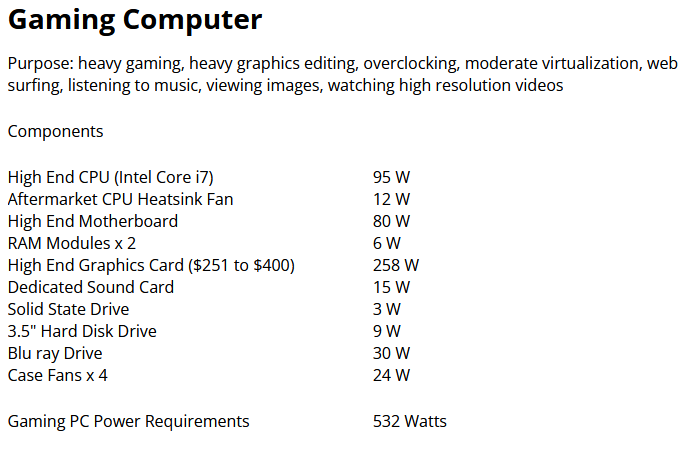 ~ 210W
The Apollo 13 Team returned safely to earth, but was heavily water rationed during their perilous return flight – because they needed the water to cool the guidance computer!
~ 18W
Out-of-box: Network
Devices: Screen, GPS, sensors…
CS@AU
Henrik Bærbak Christensen
9
[Speaker Notes: https://www.buildcomputers.net/pc-power-requirements.html]
Examples: My Humble Lab
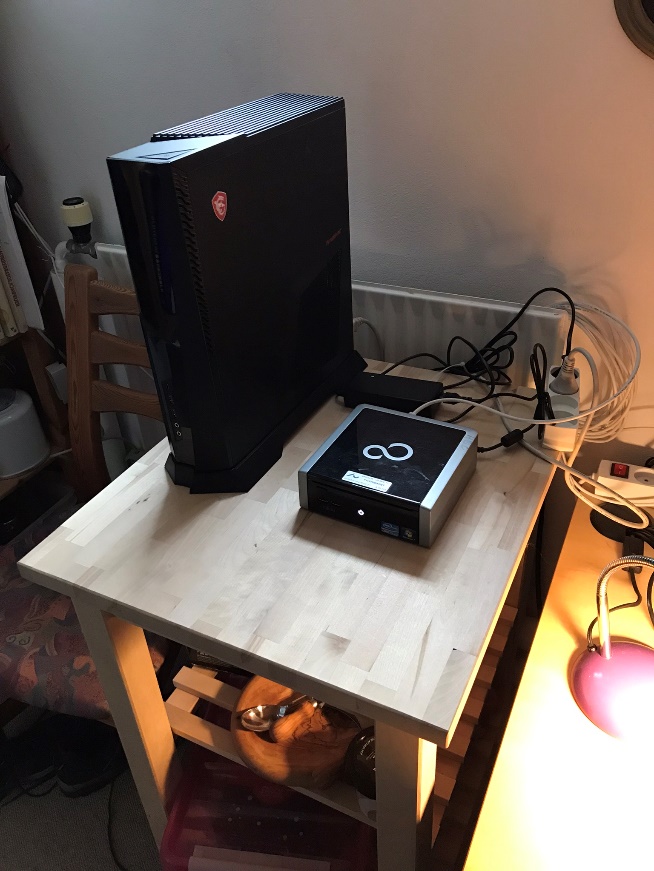 The Lab
Fujitsu Esprimo Q900 (2012)
MSI Trident (2020)

Installed with Ubuntu 22.04 LTS
Headless
No use for the GeForce RTX™ 2080 Ti 
Idle Power Consumption
Esprimo:	~ 11 W (plug) / 2.8 W (CPU)
MSI:	~ 40 W (plug) / 7.4 W (CPU)
At ~95% CPU load@Plug: Esprimo 43W and MSI 160W
CS@AU
Henrik Bærbak Christensen
10
[Speaker Notes: Full throttle: Esprimo ~43W, MSI ~160-120W]
Examples: My Humble Lab
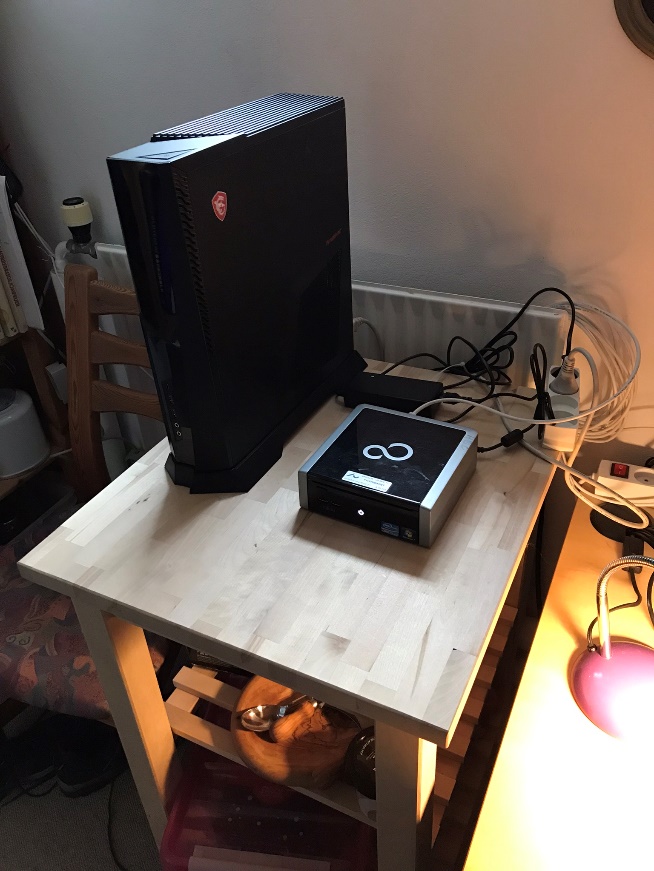 The Lab
Fujitsu Esprimo Q900 (2012)
MSI Trident (2020)

Installed with Ubuntu 22.04 LTS
Headless
No use for the GeForce RTX™ 2080 Ti 
Idle Power Consumption
Esprimo:	~ 11 W (plug) / 2.8 W (CPU)
MSI:	~ 40 W (plug) / 7.4 W (CPU)
At ~95% CPU load@Plug: Esprimo 43W and MSI 160W
Come on, Henrik??? 
I run 100.000 instances in the cloud, why should I listen to your experiments on a decade old PC that can hardly run a Windows 10 OS ???

Well – A computer is a computer. 
The data may not transfer, but the trend will…
CS@AU
Henrik Bærbak Christensen
11
[Speaker Notes: Full throttle: Esprimo ~43W, MSI ~160-120W]
The Framework
The Green Architecture framework 
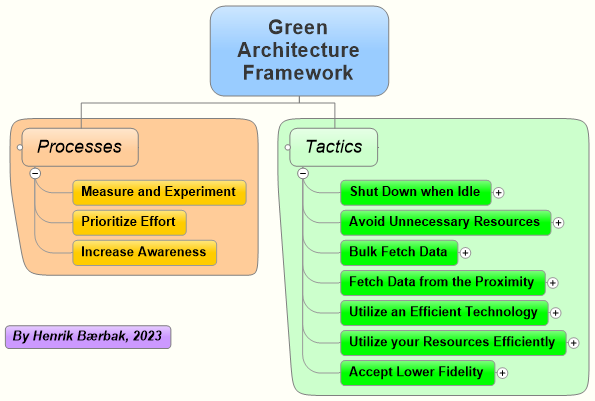 https://baerbak.cs.au.dk/papers/gaf.html
CS@AU
Henrik Bærbak Christensen
12
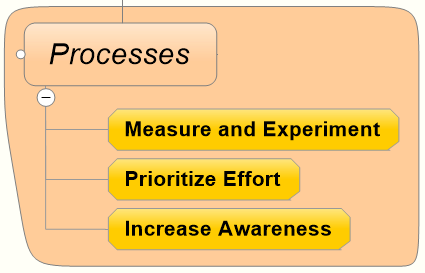 Processes
How we design Green Architectures?
CS@AU
Henrik Bærbak Christensen
13
Measure and Experiment
You need to measure!


You need to experiment!
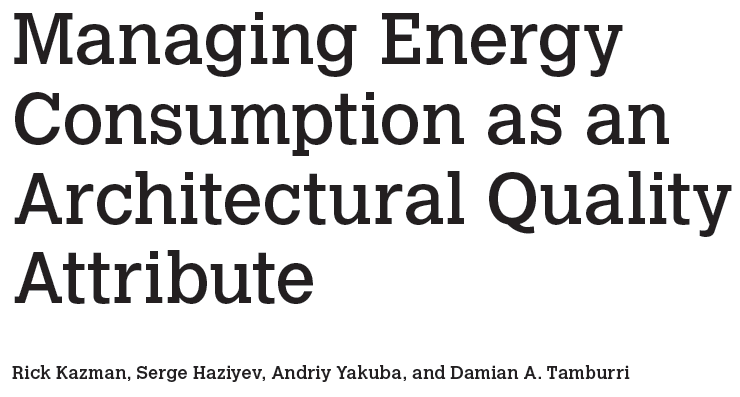 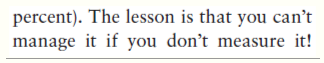 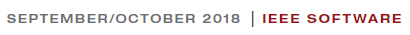 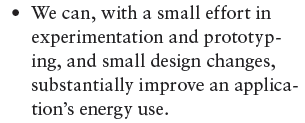 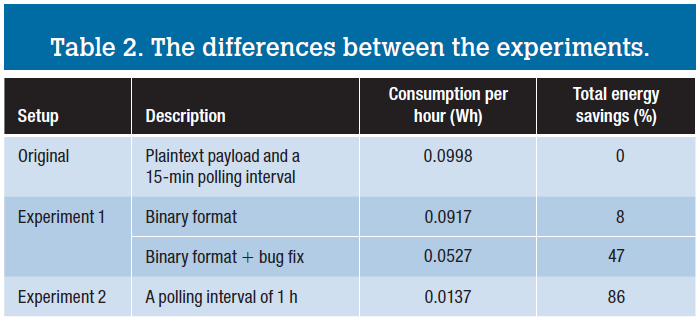 Tactics: Bulk Fetch Data 
+ Low Foot-print Data Formats
CS@AU
Henrik Bærbak Christensen
14
Measurements
Measure the wall power
“Absolute truth”
I use a ‘Nedis smart plug’
Manual read out 
Measure the ‘on-chip’ power
RAPL: Running Average Power Limit
Only CPU (and DRAM) is measured
Virtual Machines?
No luck!
Cost correlate 
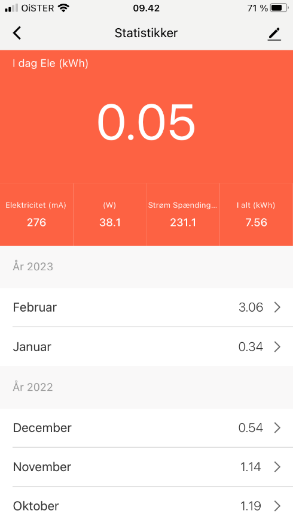 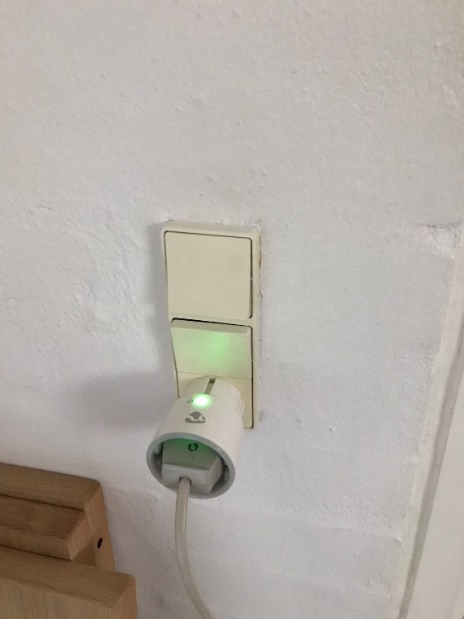 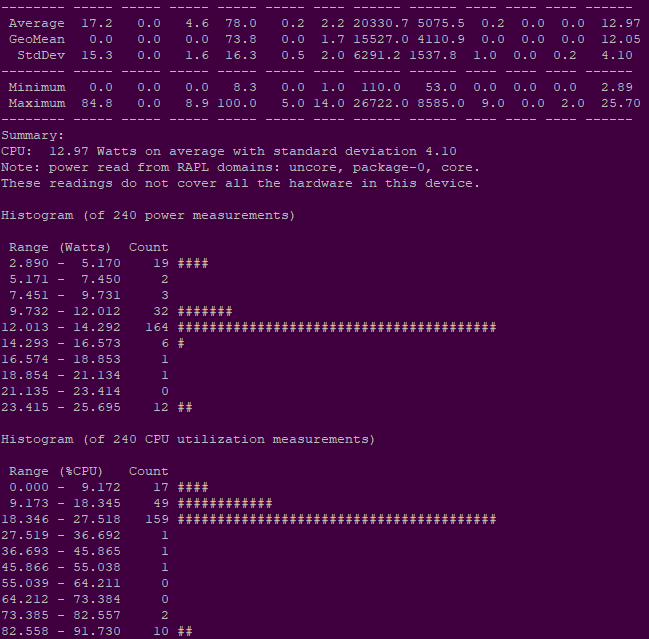 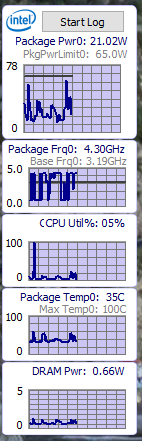 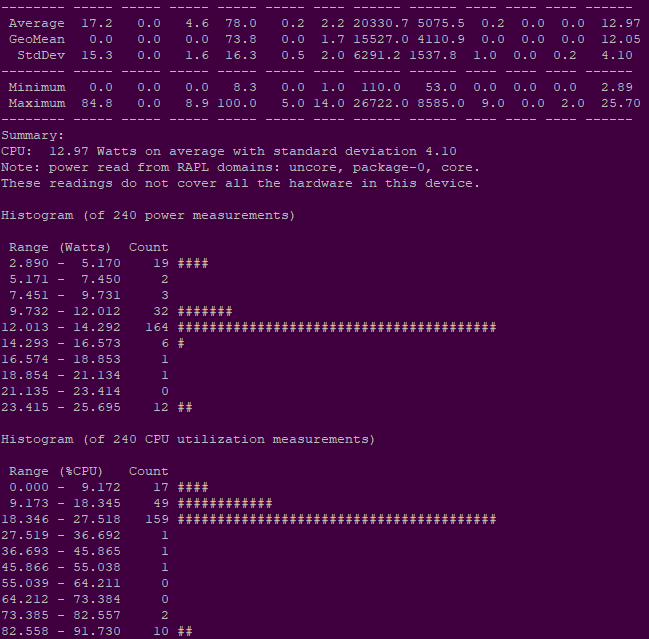 CS@AU
Henrik Bærbak Christensen
15
Be Systematic
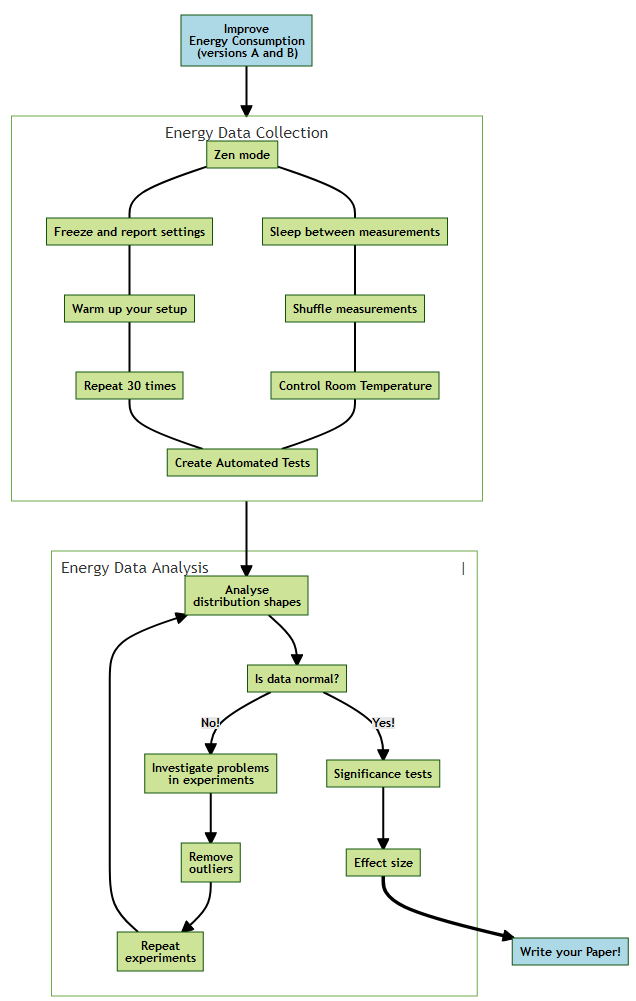 As in Physics
Control the environment, reduce error sources
Make many experiments, large sample size
Use proper statistical methods




Luiz Cruz (2021)
https://luiscruz.github.io/2021/10/10/scientific-guide.html
CS@AU
Henrik Bærbak Christensen
16
Prioritize Effort
Prioritize Effort
Know the usage profile
(by measurements )

And invest your effort whereit counts
Those user stories thatare executed the most andthat can be optimized the most – are the ones tospend your effort on optimizing
Sounds reasonable, but you need to know the usage profile 
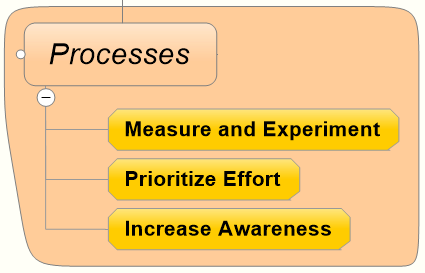 CS@AU
Henrik Bærbak Christensen
17
Increase Awareness
Increase Awareness
All architects/developers/stakeholders informedabout how to increaseenergy-efficiency





From my kitchen. Which one is 2W and which 40W?
You have to tell the kids which one to prefer 
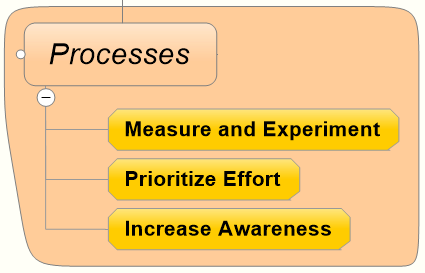 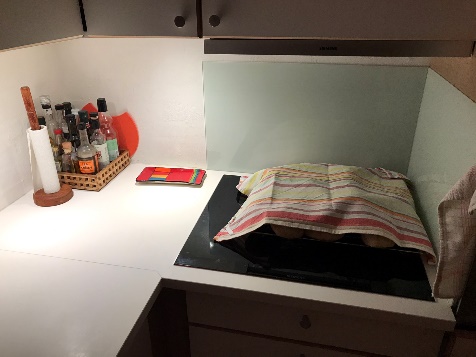 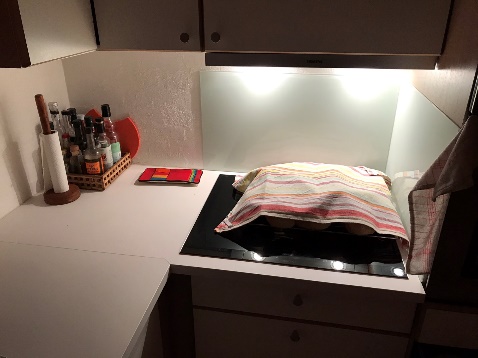 CS@AU
Henrik Bærbak Christensen
18
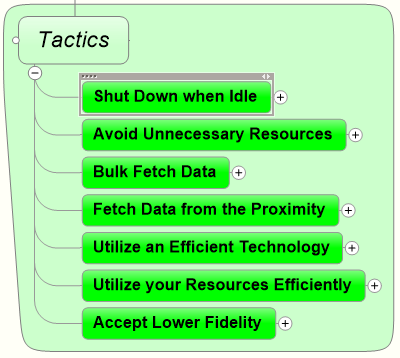 Tactics
How do we then do Green Architecting?
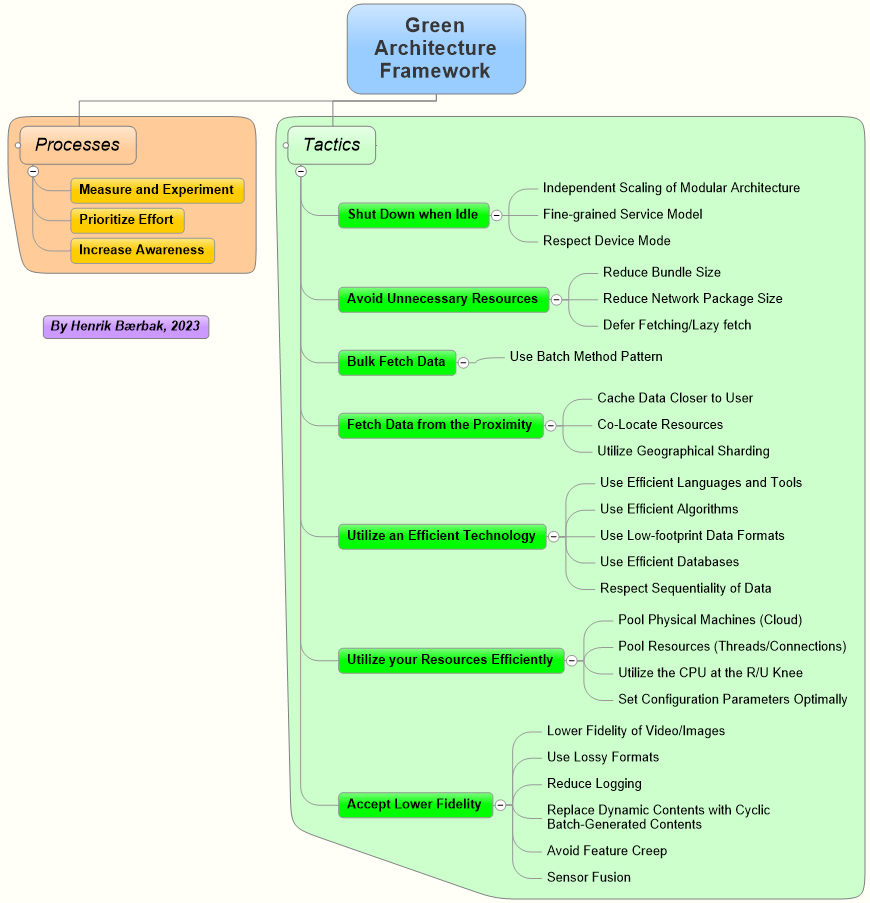 Set of tactics
Architectural designdecision to impactenergy-efficiency

Quite a lot of tactics underseven main categories
Some of which are a bit “above yourcurrent pay-grade” 

SWEA picks follows…
CS@AU
Henrik Bærbak Christensen
20
Bulk Fetch Data
“Buy 50 things at the super market once, instead of making 50 trips buying a single thing”
POSA4(2007): Batch Method





Iterator pattern is an energy anti pattern
getNext() across the network is a chatty interface
Use pagination instead – bulk fetch next 50 items in one chunk
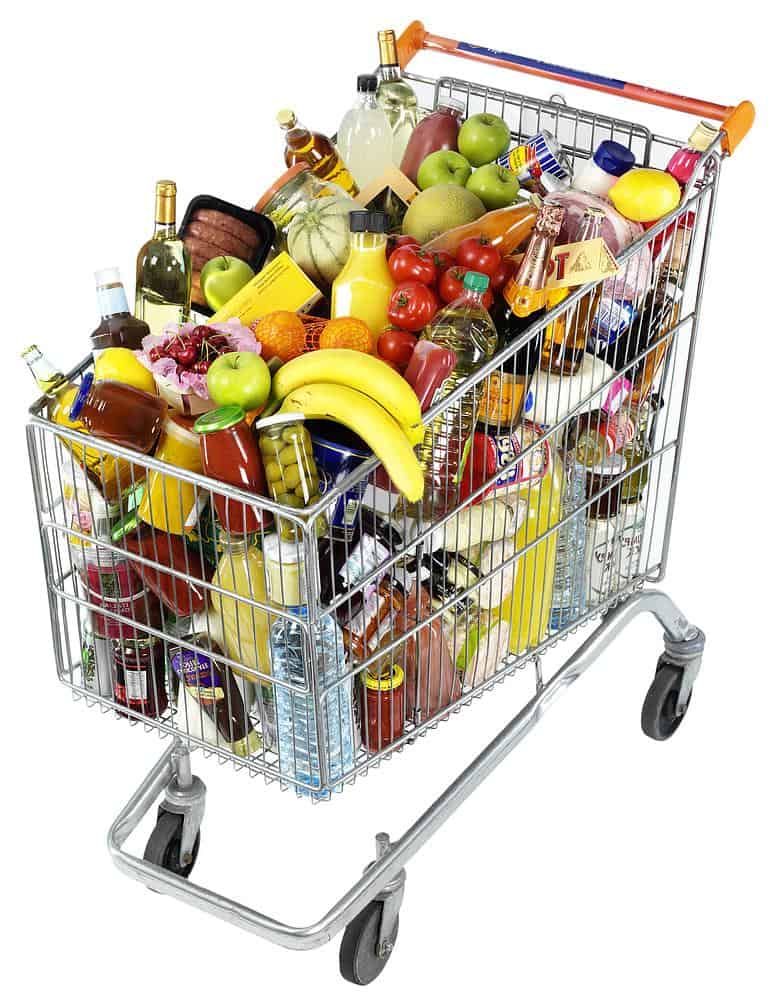 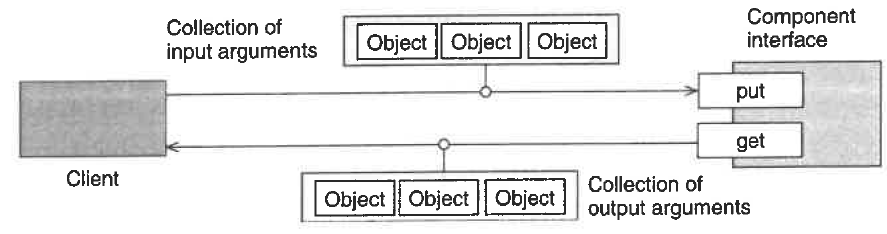 CS@AU
Henrik Bærbak Christensen
21
[Speaker Notes: Source: Patterns of Software Architecture Vol 4 / Buschmann et al.]
Bulk Fetch Data
“Buy 50 things at the super market once, instead of making 50 trips buying a single thing”
Example
Classic OO is often a very fine-grained API
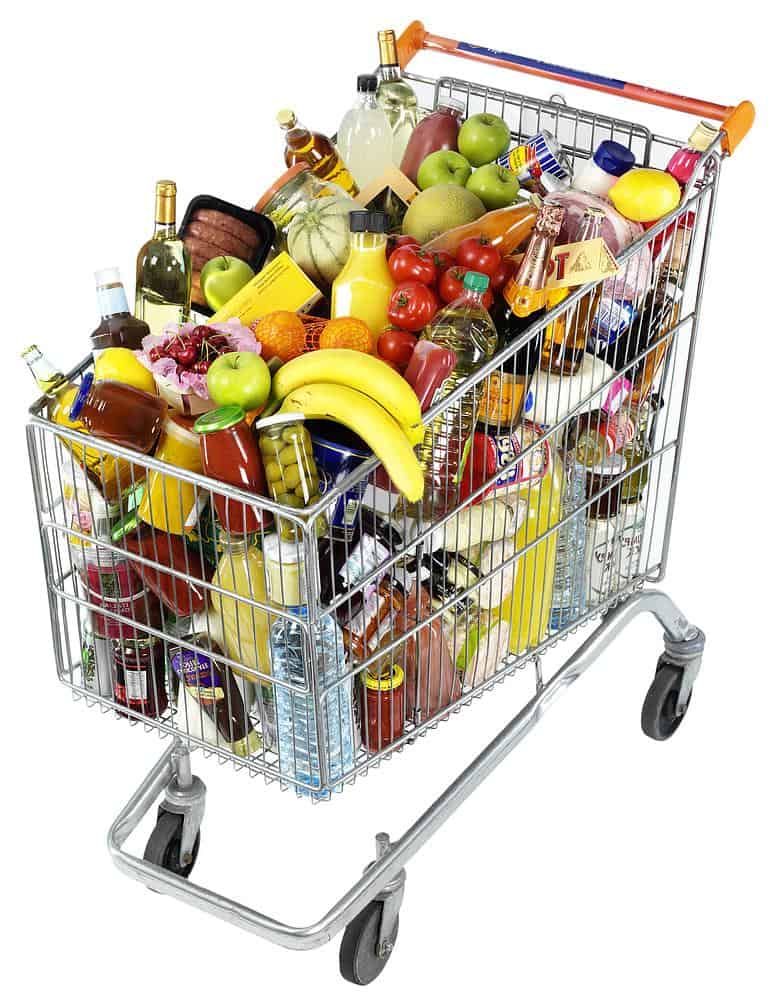 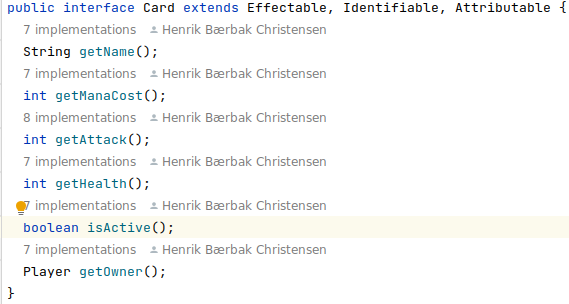 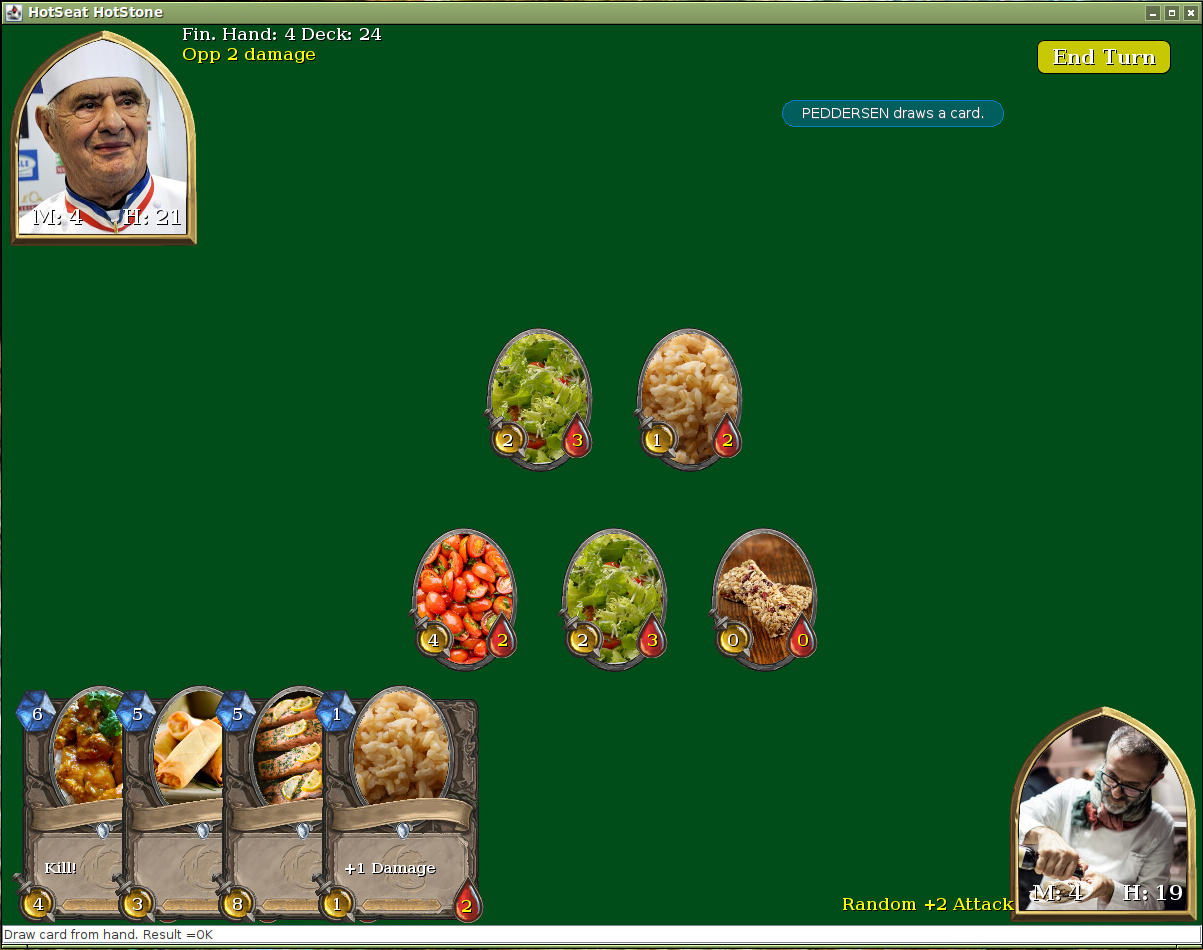 The UI needs to get all card data from the server when redrawing UI…
CS@AU
Henrik Bærbak Christensen
22
[Speaker Notes: Source: Patterns of Software Architecture Vol 4 / Buschmann et al.]
Example of A/B Architecture
The Card interface
Two remote implementations
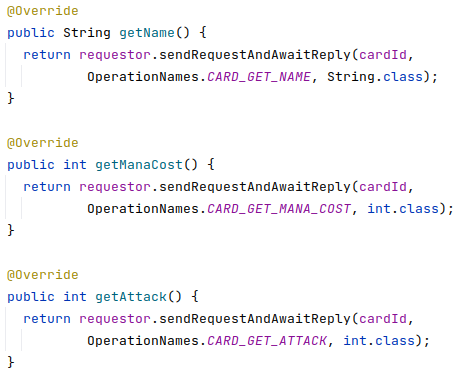 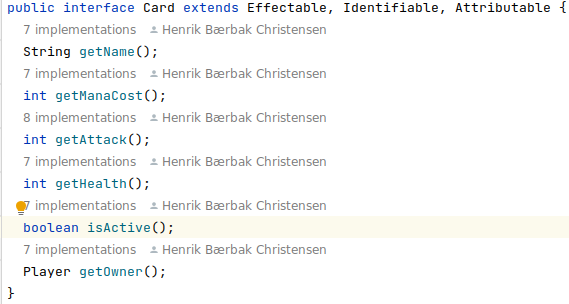 Broker pattern Classic (RMI-like)
Broker patternBatch Method
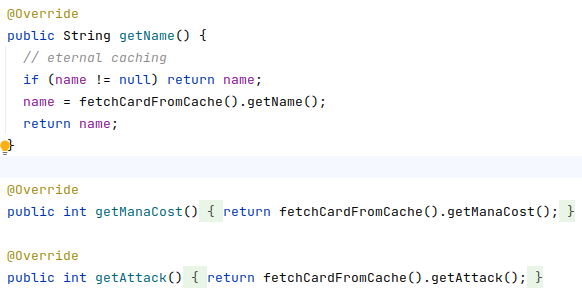 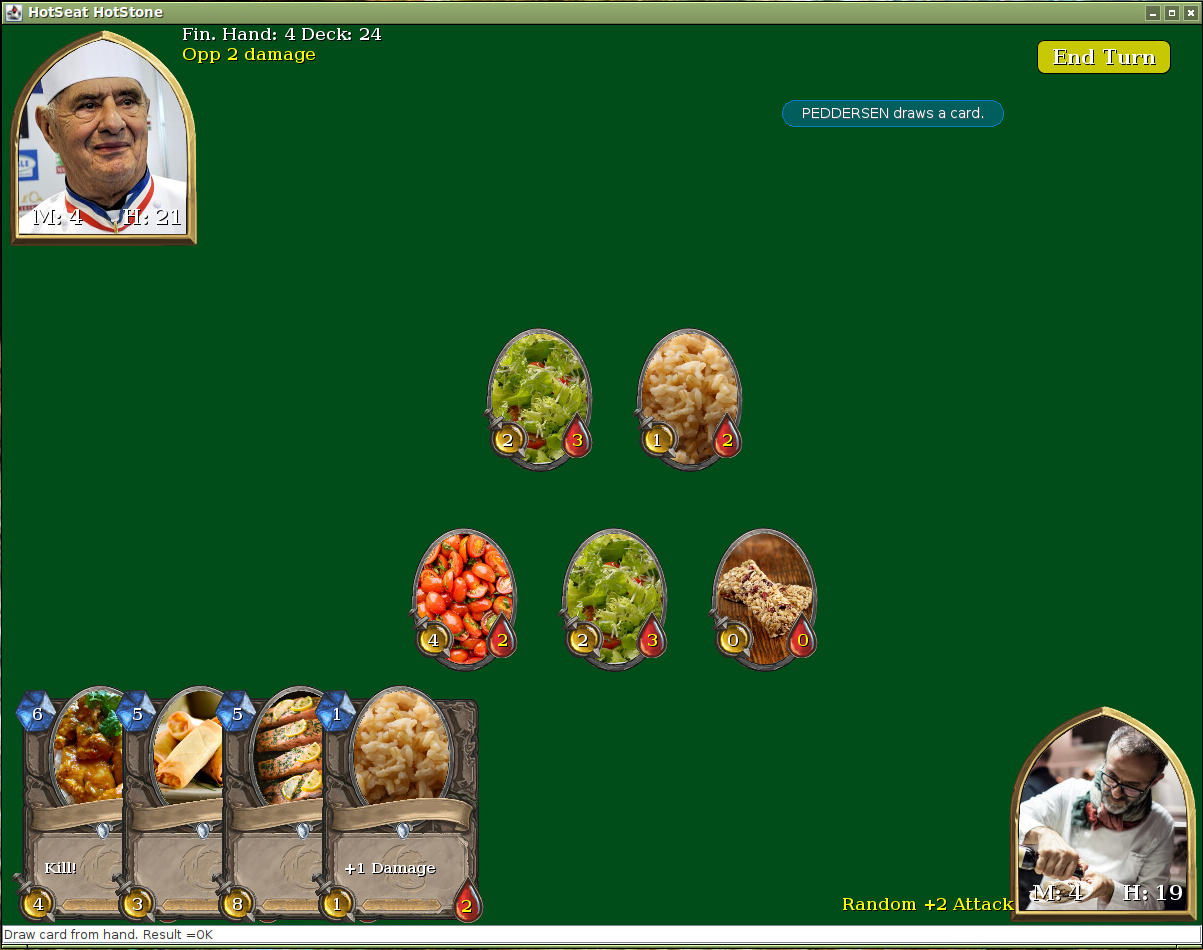 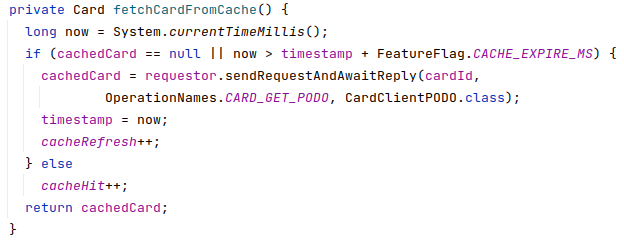 a) Cache 5 secs b) Get  PODO
CS@AU
Henrik Bærbak Christensen
23
Bulk Fetch Data
“Buy 50 things at the super market once, instead of making 50 trips buying a single thing”
Comparison
Classic Broker (the one you make)
5.66W (σ 0.90W)
Batch Method Broker (using caching)
4.12W (σ 0.79W)
(Reducing number of network calls to 43%)
Saving 27% energy

And this is on the server side only!
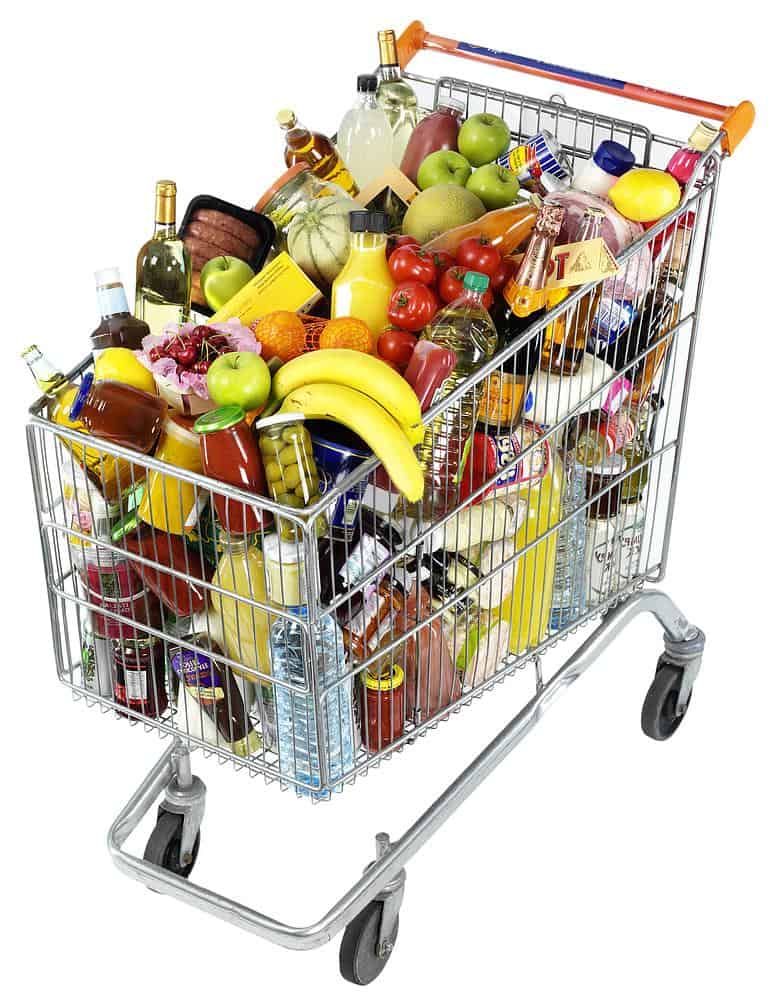 CS@AU
Henrik Bærbak Christensen
24
[Speaker Notes: Source: Patterns of Software Architecture Vol 4 / Buschmann et al.]
Fetch Data from the Proximity
“Have a stock of supplies to avoid a lot of trips to the super market”

Cache Data Closer to User
The Batch Method Broker is one suchexample


Content-Delivery-Networks (CDN)
Store web contents (caching) physically near to the users to provide faster load times by avoiding “long distance network transmission”
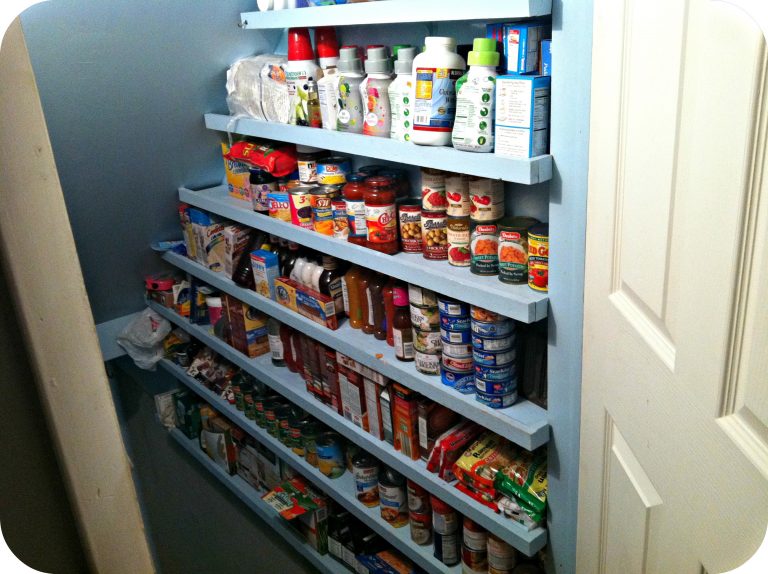 Imhotep
Henrik Bærbak Christensen
25
Utilize an Efficient Technology
“Switch the 20 W halogen bulb to a 4 W LED bulb”
Use Efficient Languages and Tools
(This 2017 study usedrather unrealisticbenchmark programs)
Mandelbrot???
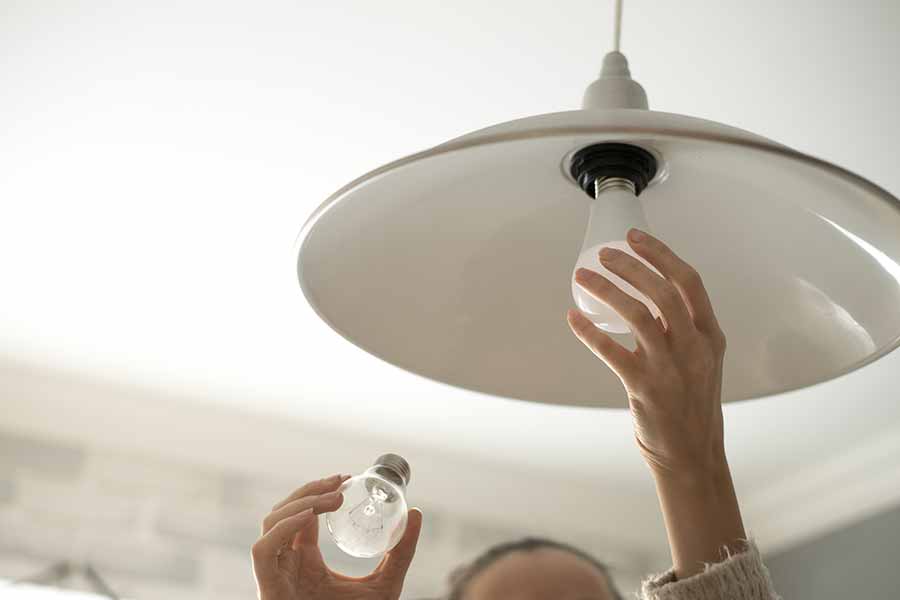 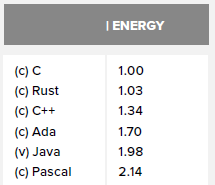 Own experiment of a 3 endpoint REST Service impl:
Java (baseline)Go (-3.5% energy)
Scala (+27% energy)
Python (+162%, 2½x)
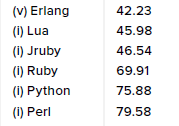 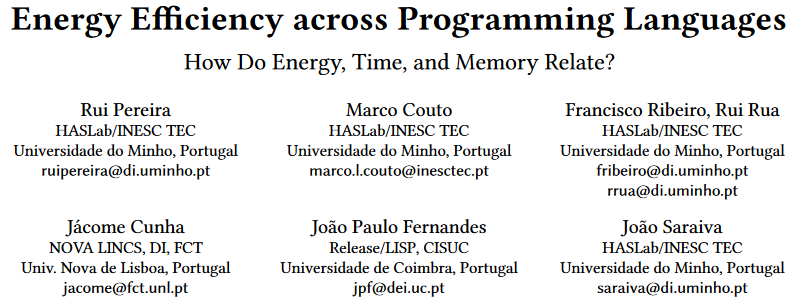 Imhotep
Henrik Bærbak Christensen
26
[Speaker Notes: Source: https://greenlab.di.uminho.pt/wp-content/uploads/2017/10/sleFinal.pdf
C is the baseline language (=1) in energy consumption.]
[SideBar]
Statistics is rather essential here
Thanks to Markus and all his predecessors 
Question
Is Go really 3.5% more efficient or isit due to statistical uncertainty?
Answer

Do a Welch T-test
Using Gnumeric

p-value < 5% 
Own experiment of a 3 endpoint REST Service impl:
Java (baseline)Go (-3.5% energy)
Scala (+27% energy)
Python (+162%, 2½x)
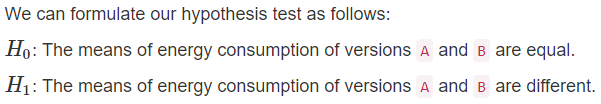 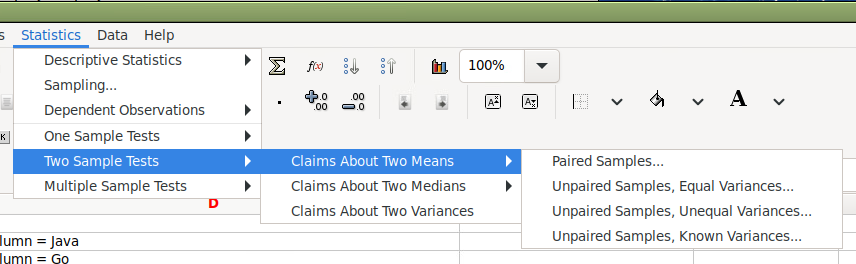 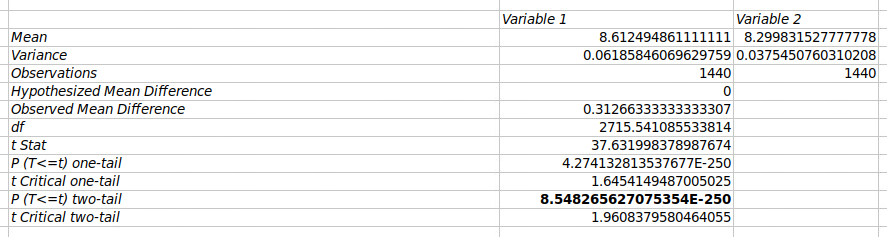 CS@AU
Henrik Bærbak Christensen
27
Utilize an Efficient Technology
“Switch the 20 W halogen bulb to a 4 W LED bulb”
Use Low-footprint Data Formats
XML is much more verbose than JSON
Binary formats: ProtoBuf, Cap’n Proto


Part-time students did a XML versus JSON experiment
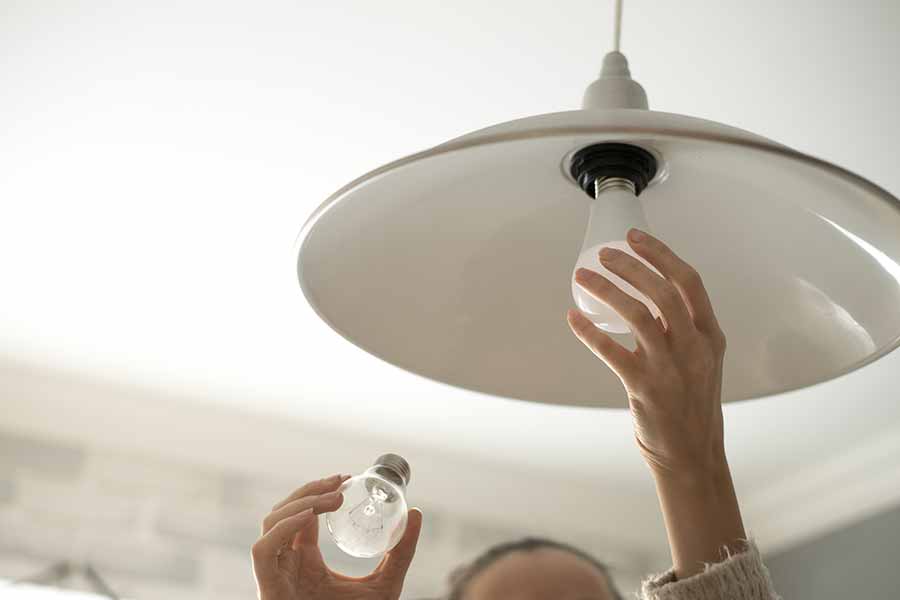 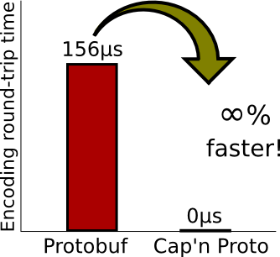 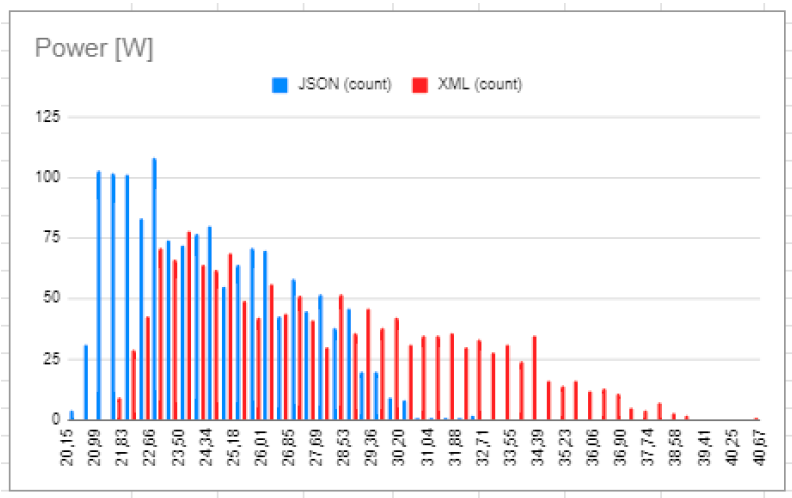 JSON: 24.5W (σ 2.5w)
XML: 27.9W (σ 4.1W)
That is 12.2% saved energy byusing JSON over XML
CS@AU
Henrik Bærbak Christensen
28
[Speaker Notes: Meta: Group Delta/F2023/Mandatory 6. TeleMed storage load scenario.]
Utilize an Efficient Technology
“Switch the 20 W halogen bulb to a 4 W LED bulb”
Use Efficient Databases
If only a ‘blob storage’ / key-value store is necessary then pick one, rather than a SQL ora MongoDB database
Example
REST service (three endpoints: One POST and two GET)
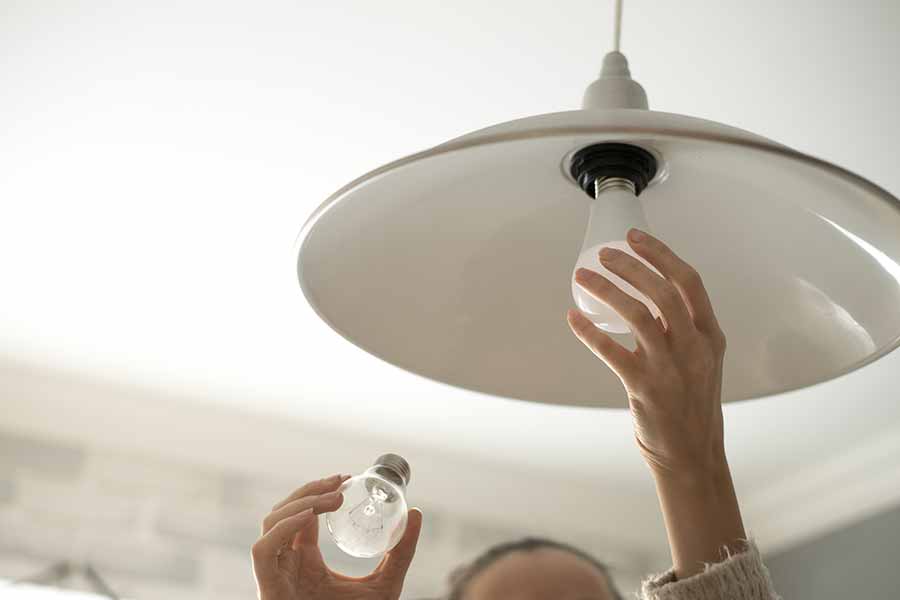 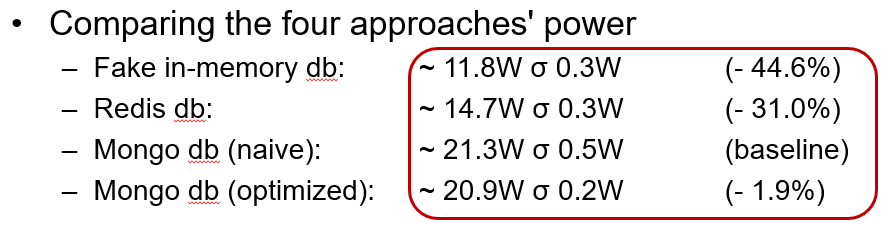 Imhotep
Henrik Bærbak Christensen
29
Utilize your Resources Efficiently
“Prepare several items in the oven at the same time”
An idling computer spends between 1/4 - 2/3 power compared to a busycomputer
The non-proportionality of energy consumption
Which means:
Per-transaction energy cost islowering as the computer ismore heavily utilized
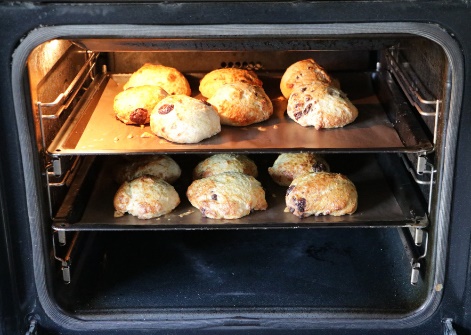 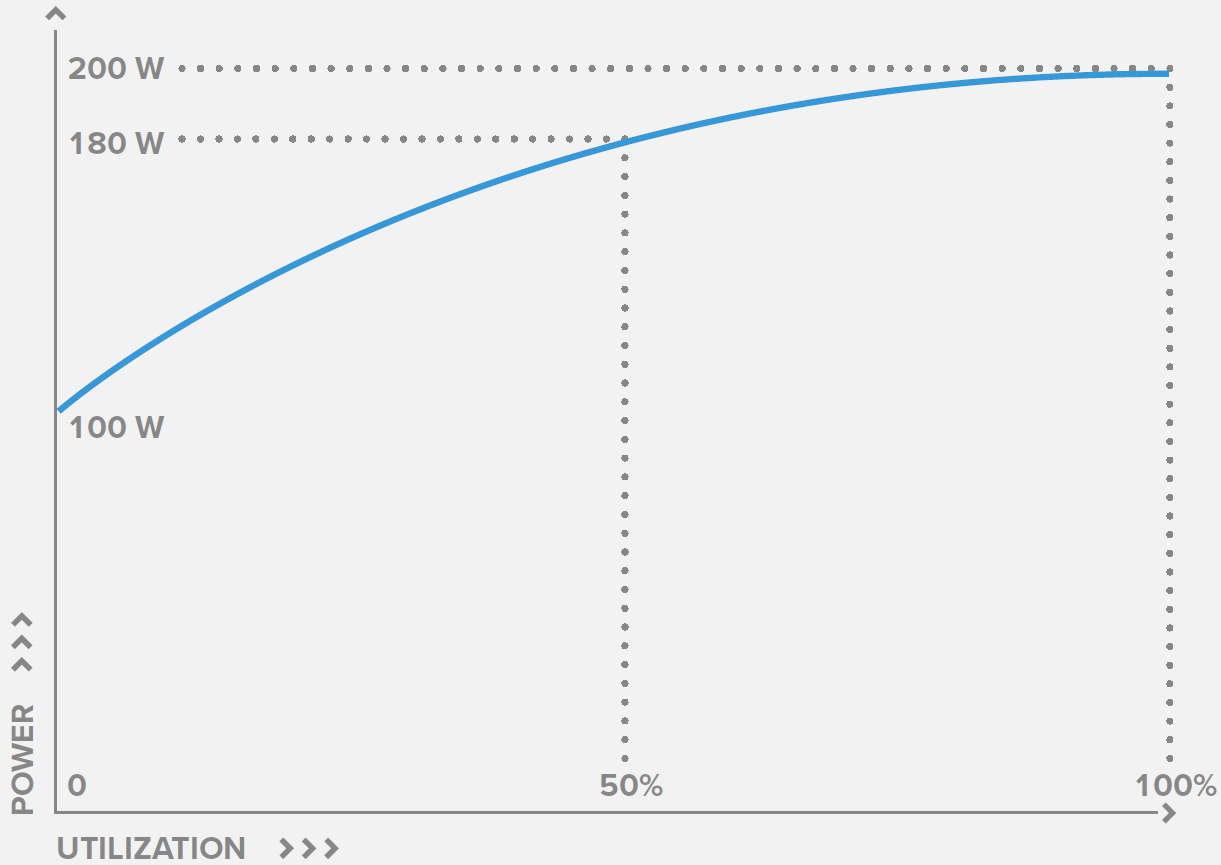 Imhotep
Henrik Bærbak Christensen
30
Utilize your Resources Efficiently
“Prepare several items in the oven at the same time”
Pool Physical Machines (Cloud)
Host a lot of VM on same physical machine meanswhen A is not using the CPU, then B have it
Cloud centers are better at that than on-premise
Pool Resources (Threads/Connections)
 Threads and connections are expensive to create and deallocate
Pool them
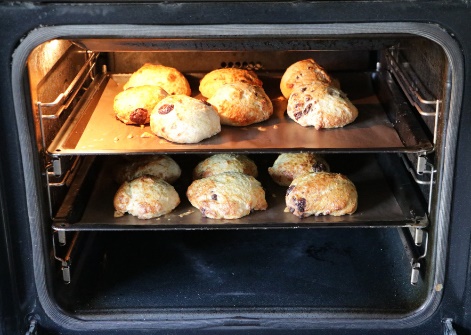 Own experiment: Three-tier system with MariaDB storage. A) Naïve ‘connection-pr-request’ connector; B) C3P0 ‘pool’. Pooled connection spent about 62.5% less energy.
Naïve: 192tpsC3P0: 514 tps
Disclaimer: Naïve had coarse-grained locks applied…
Imhotep
Henrik Bærbak Christensen
31
[Speaker Notes: Re the note: The Naïve variant could not cope with the load, and threw SQLExceptions, which lead to the conclusion of race conditions. I put ‘synchronized’ on all connector methods, which is rather brute force. It worked, but the TPS is probably lower than could be achieved by a more detailed study…]
Accept Lower Fidelity
“Turn the room temperature down from 21° to 19°”
Replace Dynamic Contents with Batch
Change webpage dynamic content (expensive)with batch once-per-hour (or per-day) computationof a static webpage (cheap)

Lower Fidelity of Video/Images
Use 720p instead of 1080p (halves the size)
Downscale images server side
Use JPEG rather than GIF/PNG
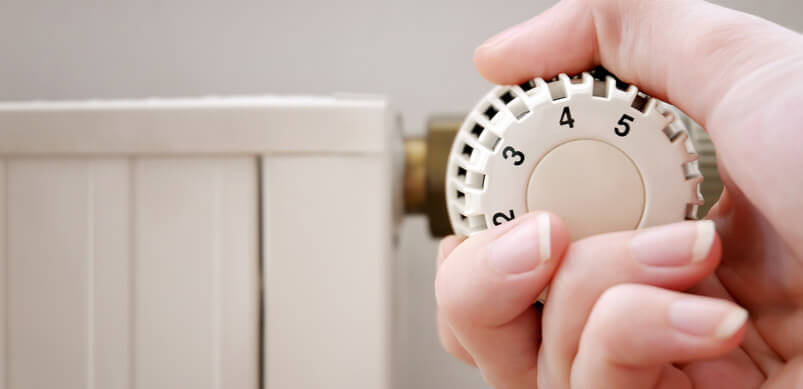 CS@AU
Henrik Bærbak Christensen
32
Accept Lower Fidelity
“Turn the room temperature down from 21° to 19°”
Avoid Feature Creep
Do we really need it all???
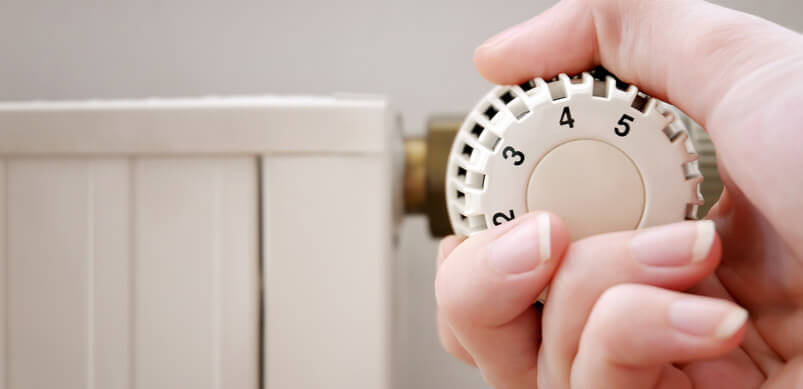 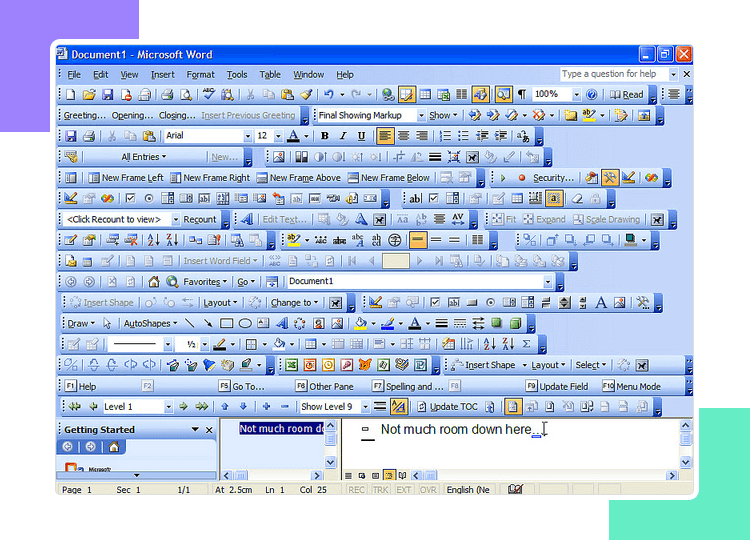 Maybe it is about time, we start taking out features, instead of just adding more!

Light editions with Green Label.
Imhotep
Henrik Bærbak Christensen
33
[Speaker Notes: WarStory: Kommunal IT indkøbschef i khb området: Vi har lige købt system X udelukkende fordi det kunne mere end konkurrenterne!]
Accept Lower Fidelity
Avoid Feature Creep
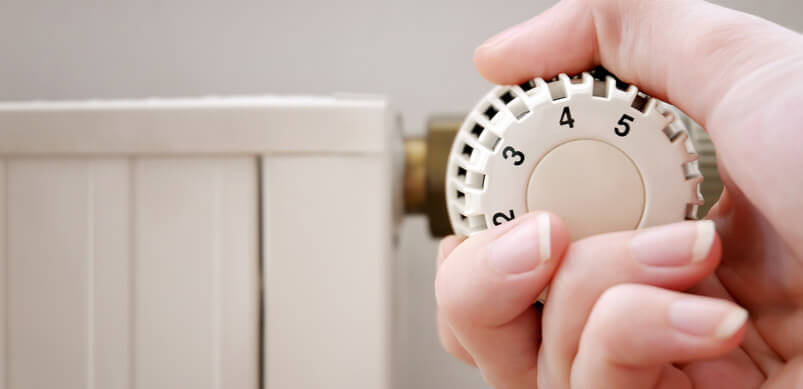 ‘PizzaLand’ Experiment:A ‘core’ REST based pizza ordering system with ordering and inventory system in MariaDB; deployed on a 2012 i5 CPU @ 2.5GHz/4 core + 8GB DDR3 RAM
Handles 51,800 orders per hour!
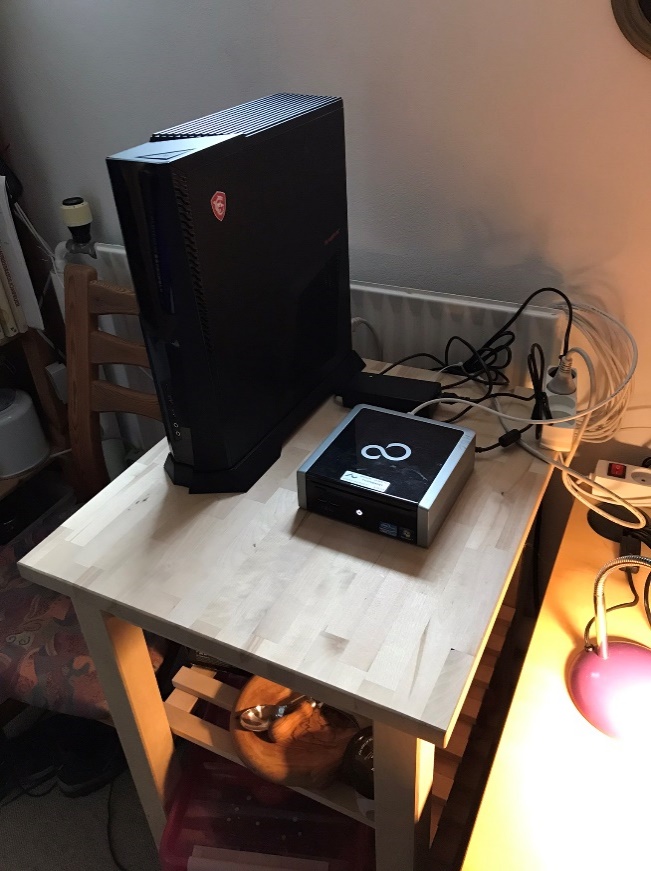 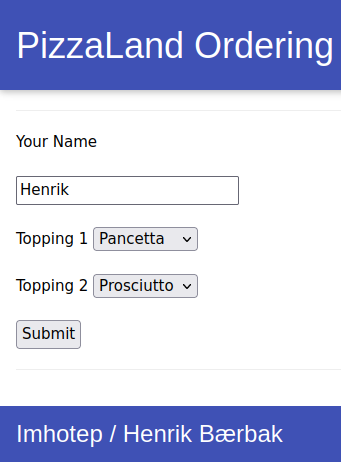 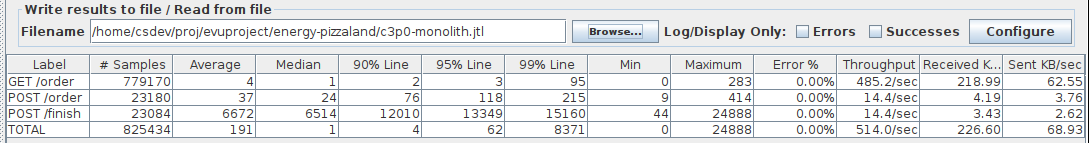 Imhotep
Henrik Bærbak Christensen
34
And a Category Missing…
… to be added to GAF
CS@AU
Henrik Bærbak Christensen
35
Do Not Buy New Stuff
Potential Addition to Green Architecture Framework
Keep the old machines running
More of a hardware tactic but…

Laptop running 8h a day for 4 years
Daily computations		61.5 kg CO2eq
Production and Shipping		361  kg CO2eq
Thus around 75-85% of total emissions is manufacturing!
https://circularcomputing.com/news/carbon-footprint-laptop/
Imhotep
Henrik Bærbak Christensen
36
[Speaker Notes: Embodied emissions (due to hardware production of new computer after you replace the old one): For consumer laptops, embodied emissions make up 75-85% of total emissions, and the general pattern is the same for servers. (https://www.gustavwengel.dk/greener-cloud-computing)]
Summary and Discussion
Summary
Questionnaire to part-time students
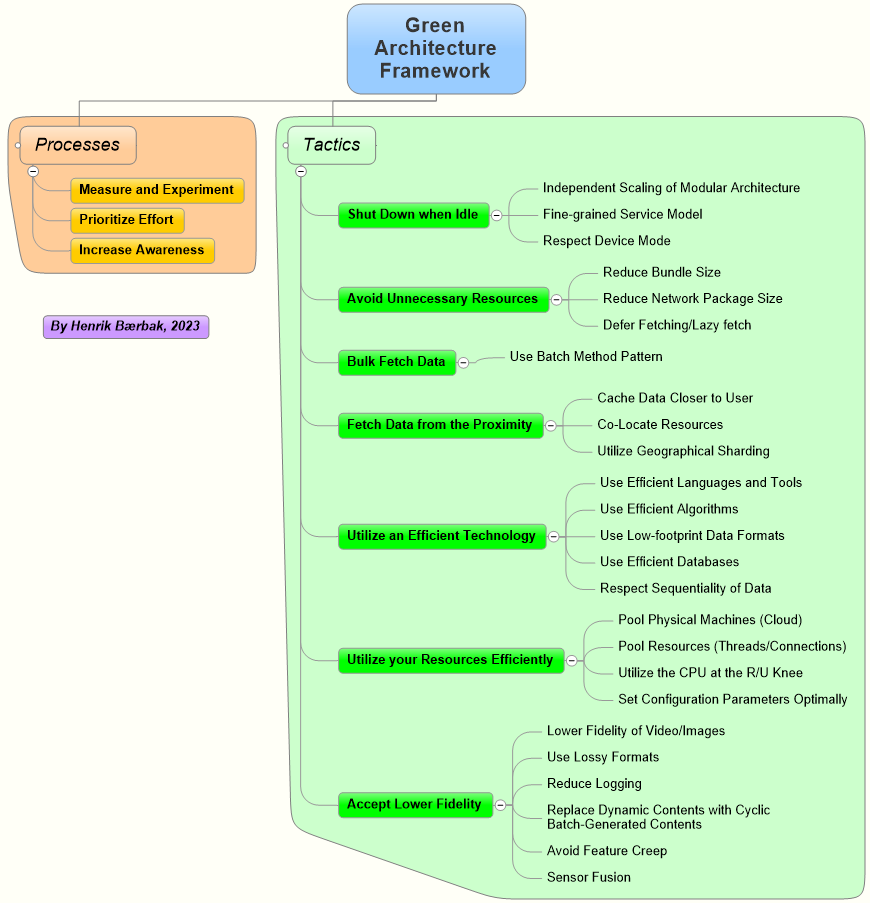 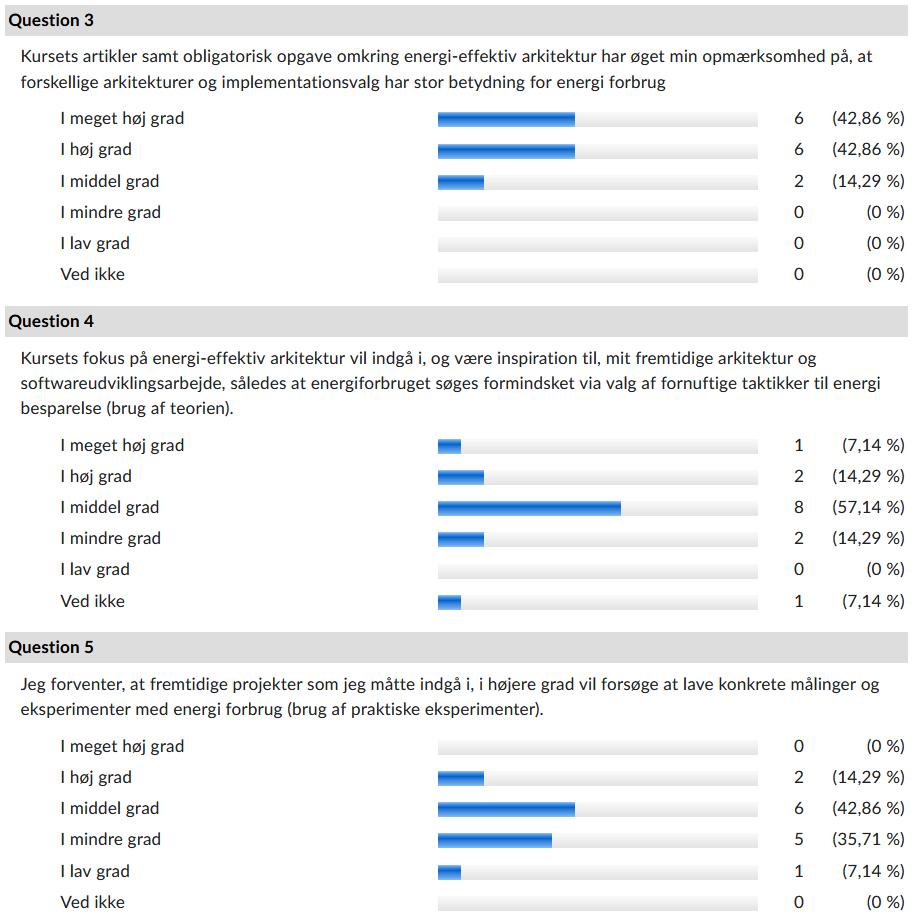 Imhotep
Henrik Bærbak Christensen
38
Summary
However, they all require aninvestment…
More complex code
Experiments are time consuming!

Low Hanging Fruits (?)
Get utilization of CPUs up to ~75%
Low-footprint data formats
Bulk fetch data + Caching
Keep your old machines running
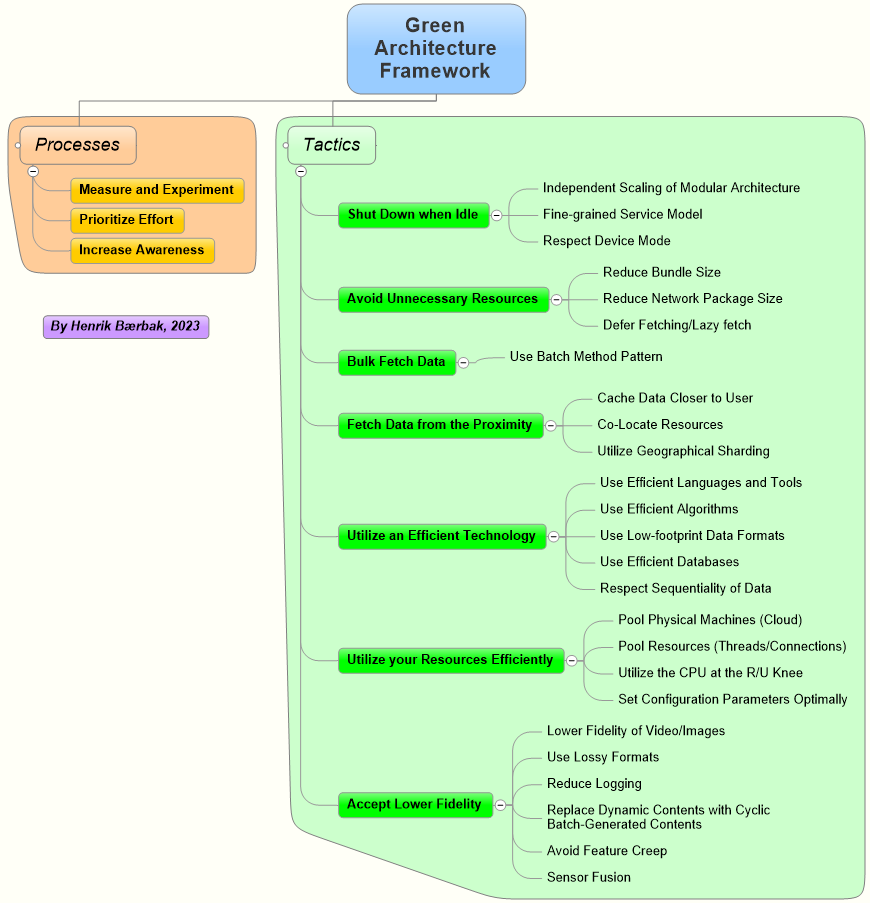 Imhotep
Henrik Bærbak Christensen
39
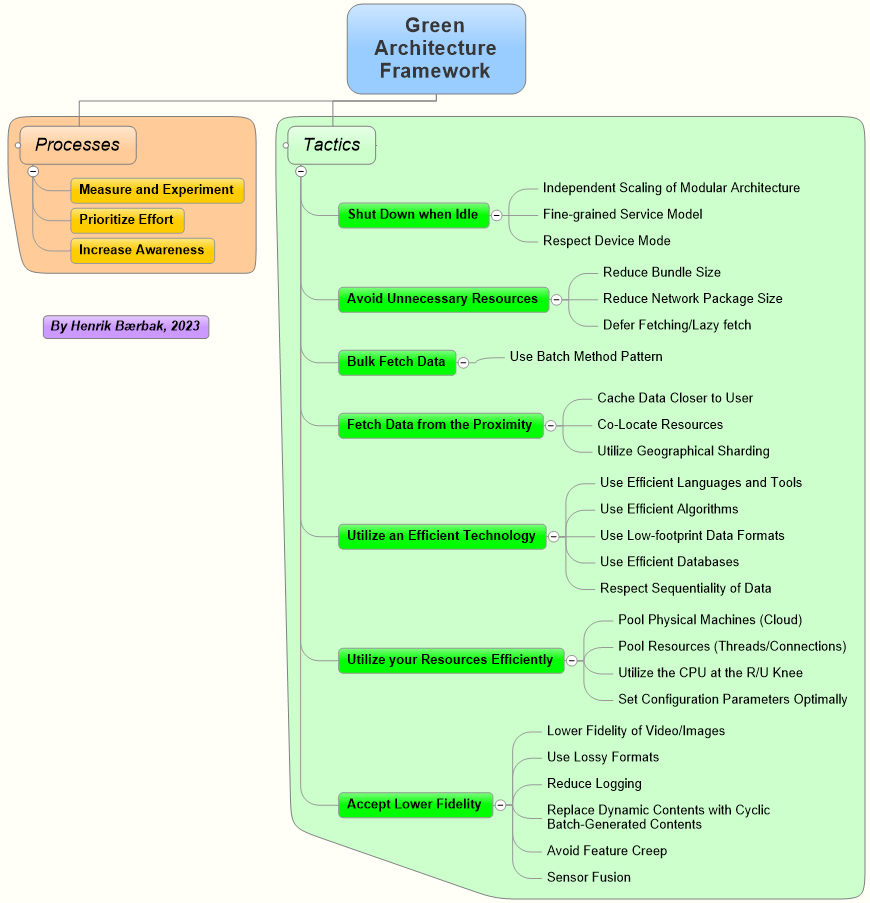 Discussion
Many of my colleagues have a rather narrow focus
They are scientist digging deepinto the subject matter
All fine, but …
… what aboutall the other important stuff?
CS@AU
Henrik Bærbak Christensen
40